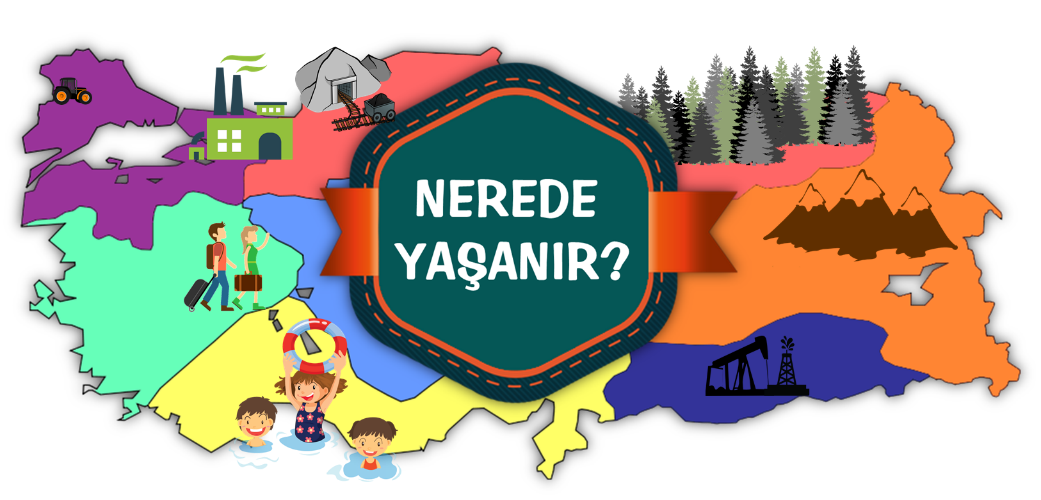 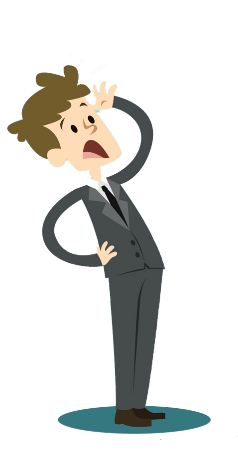 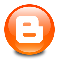 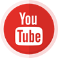 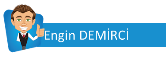 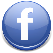 [Speaker Notes: www.HangiSoru.Com]
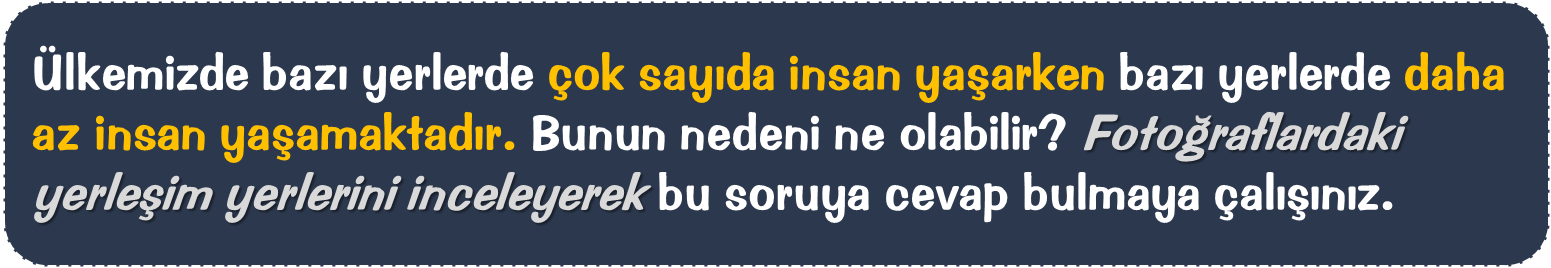 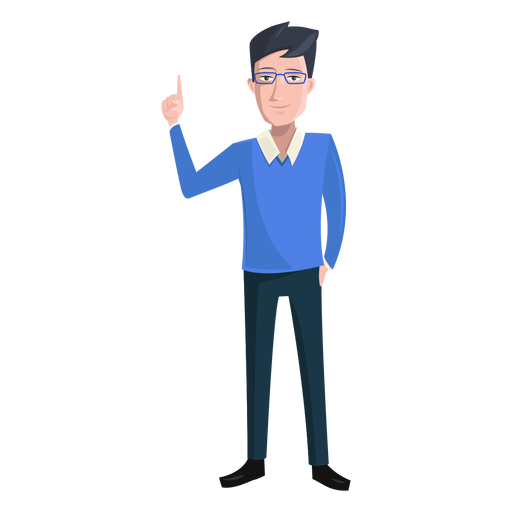 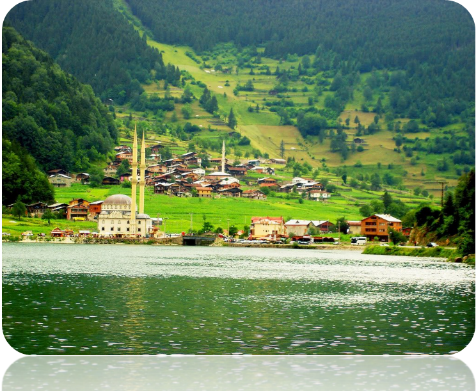 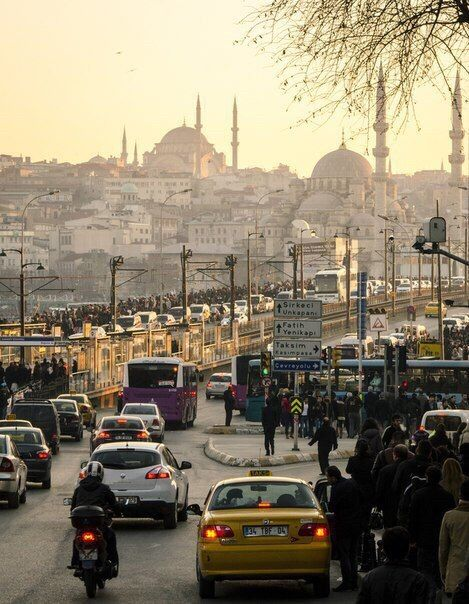 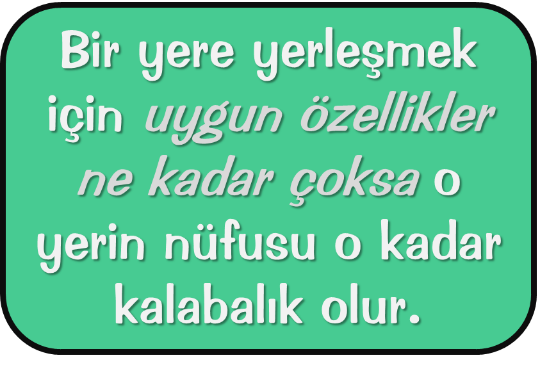 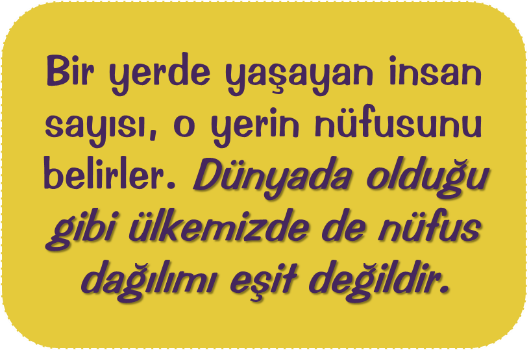 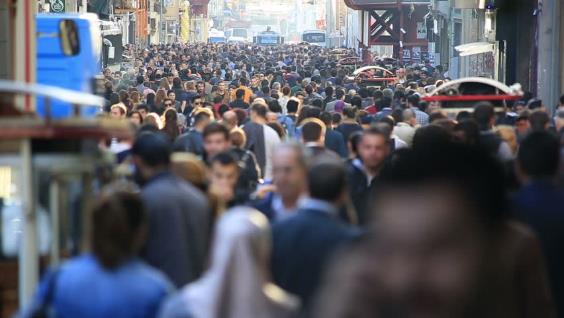 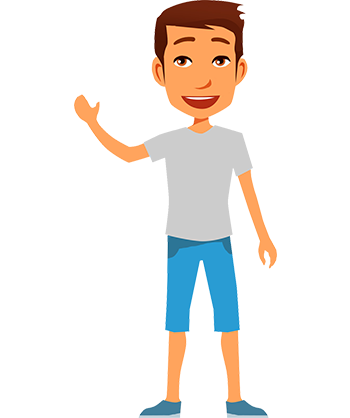 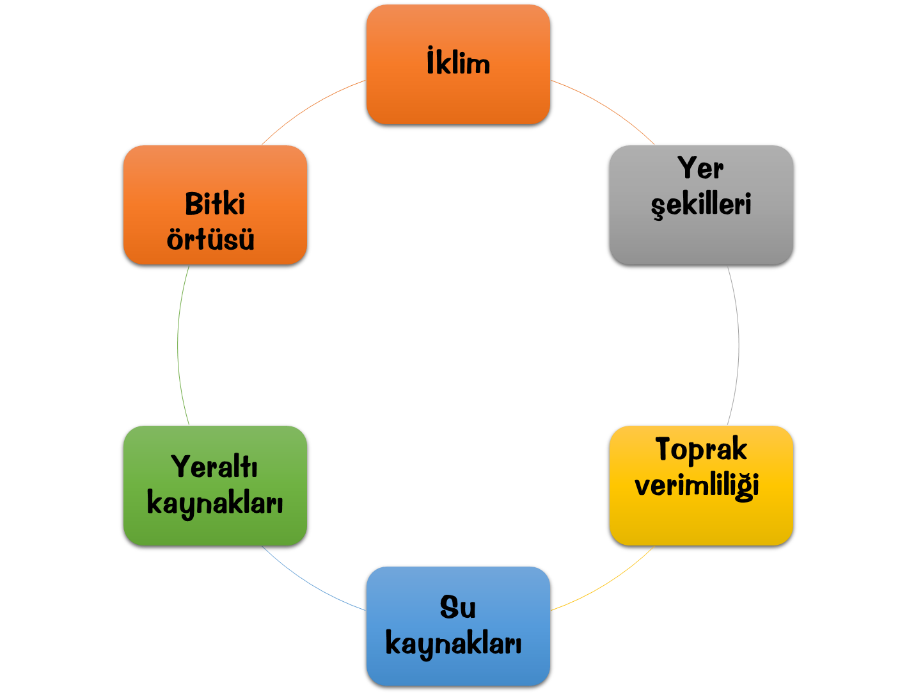 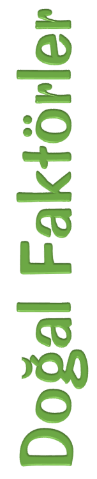 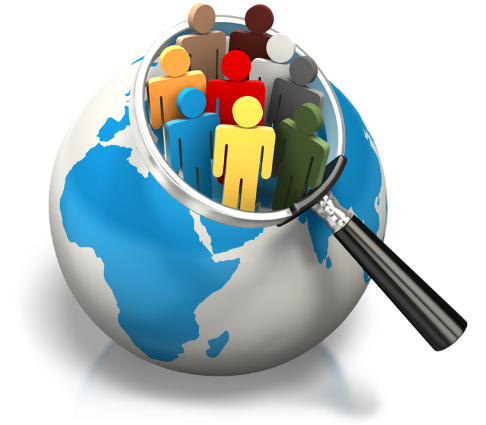 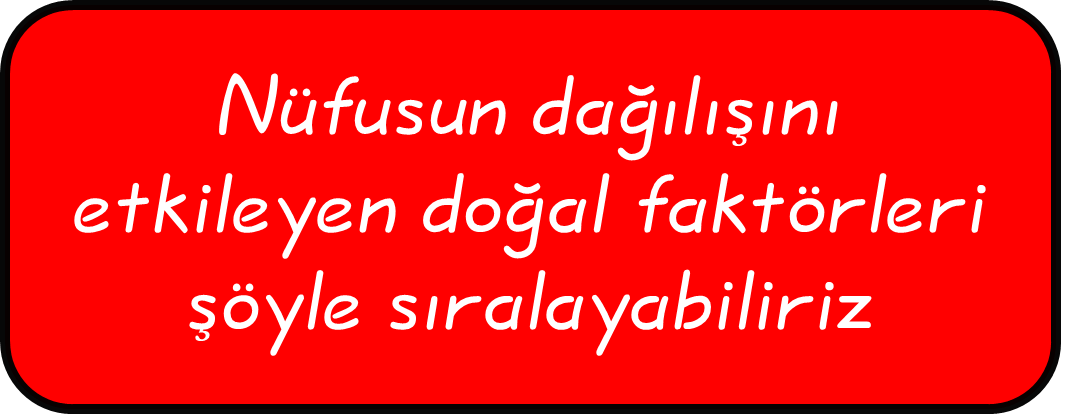 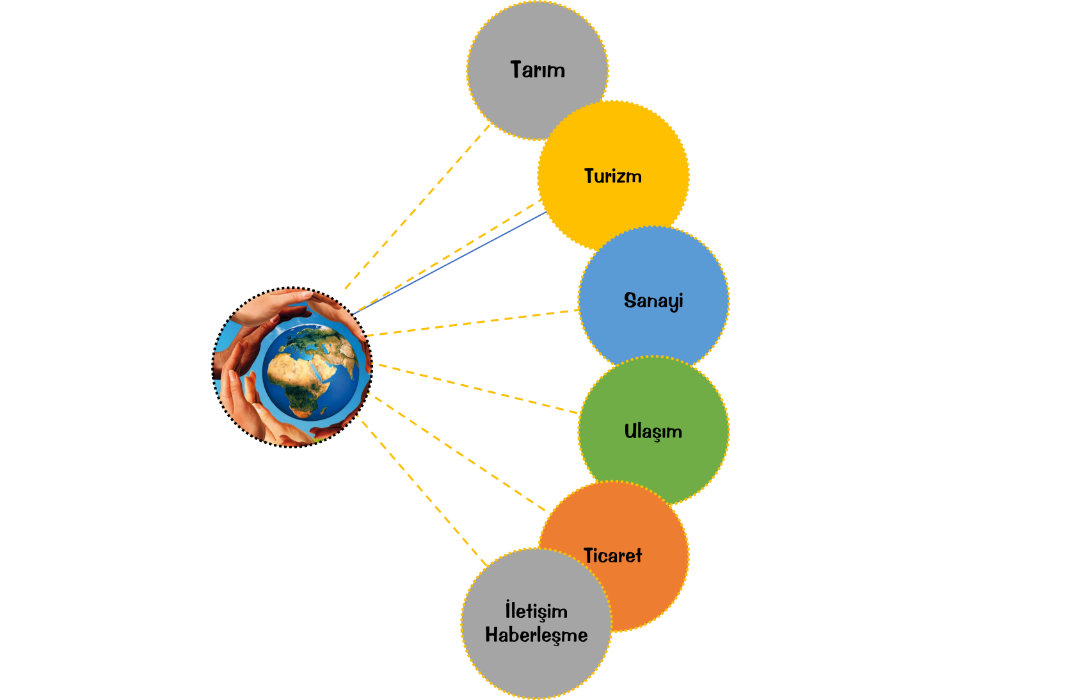 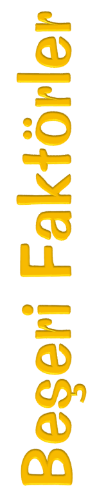 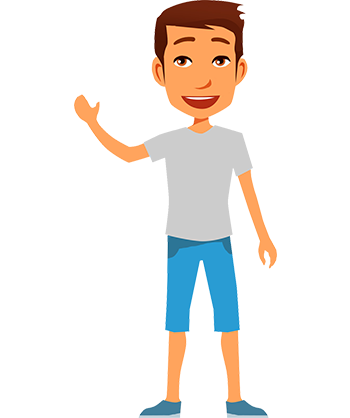 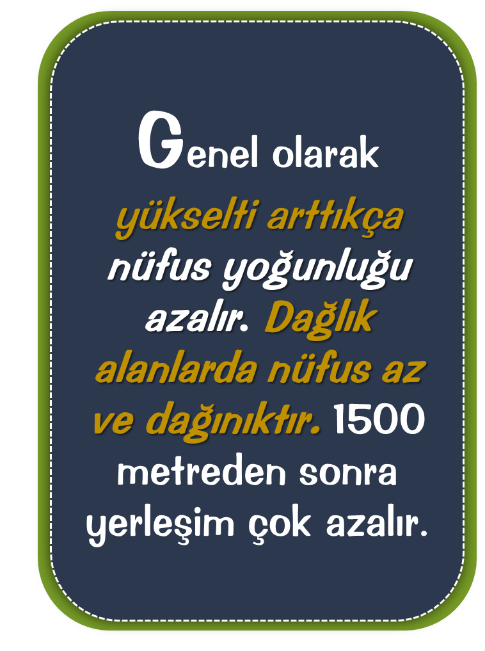 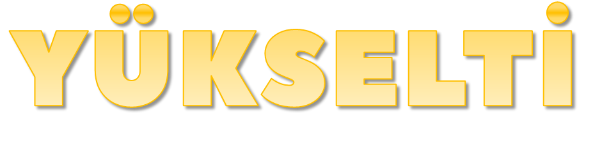 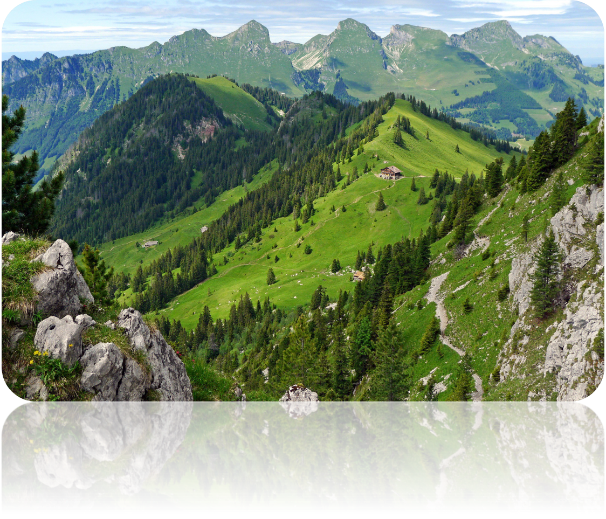 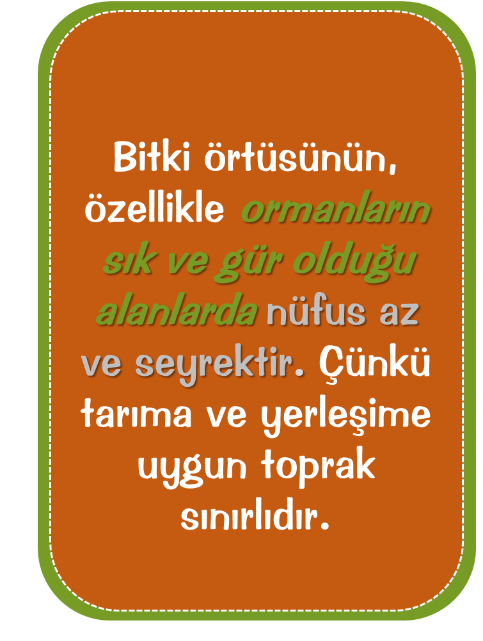 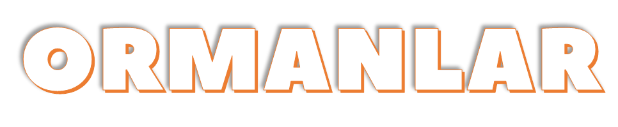 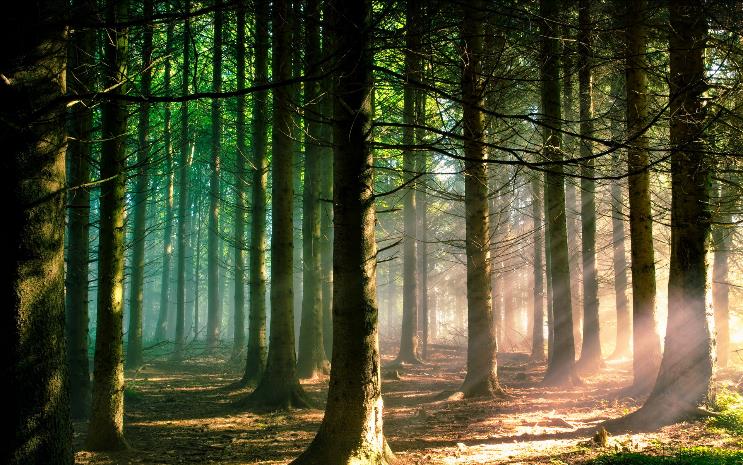 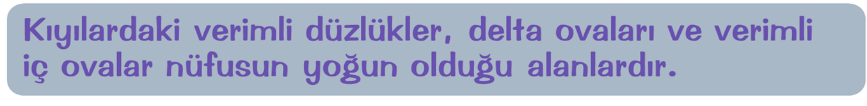 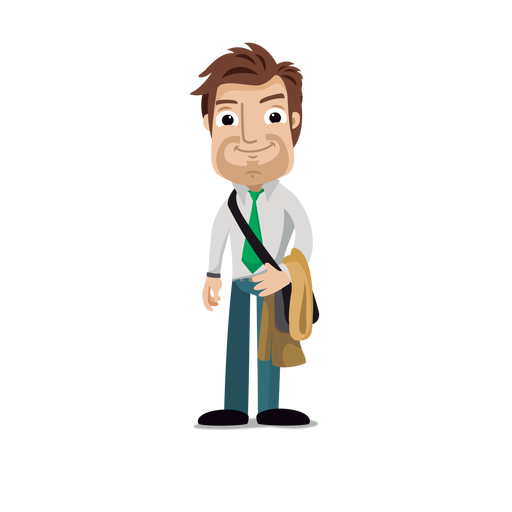 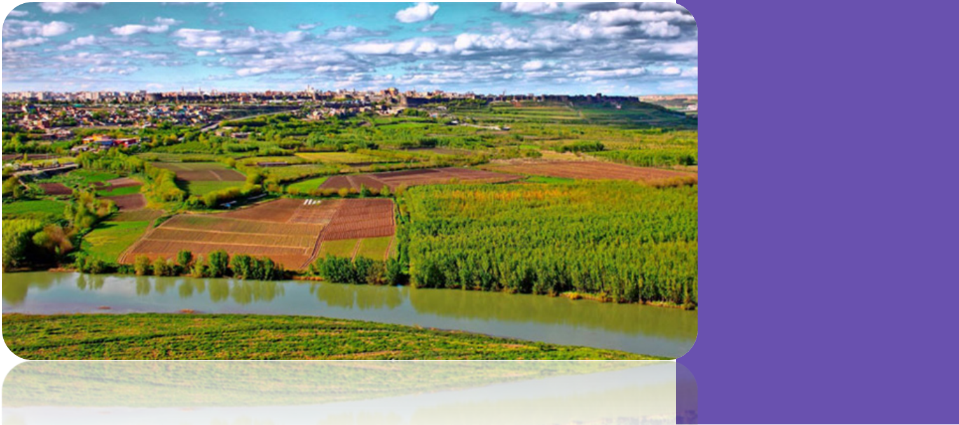 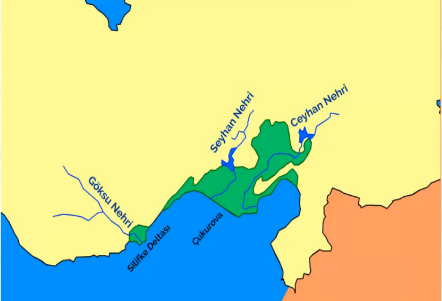 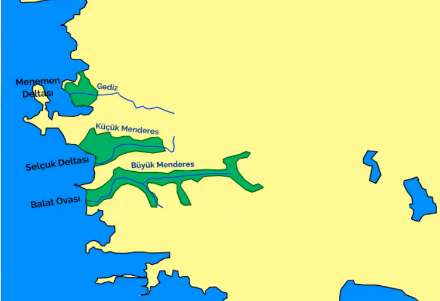 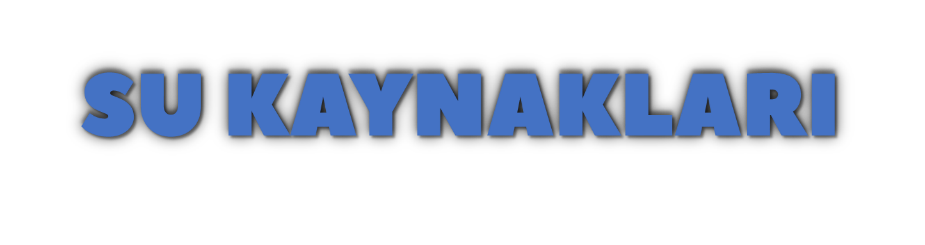 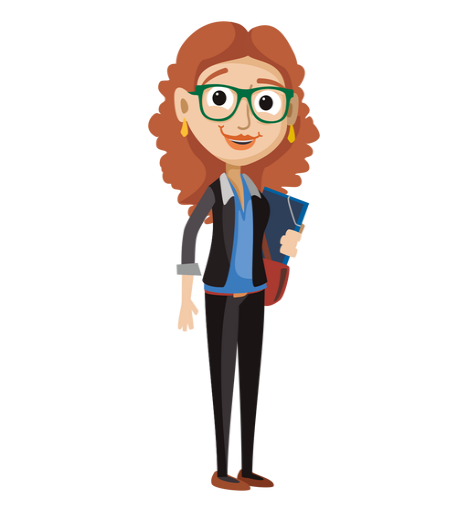 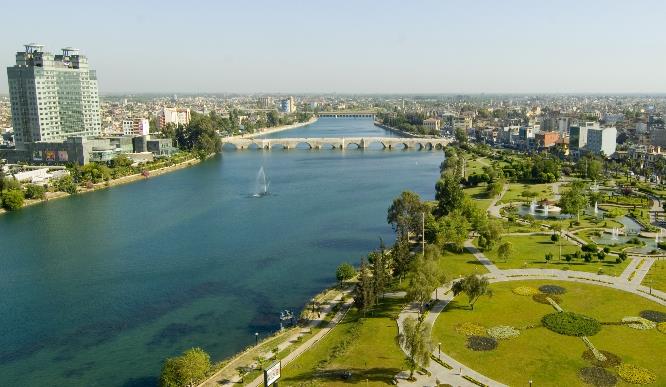 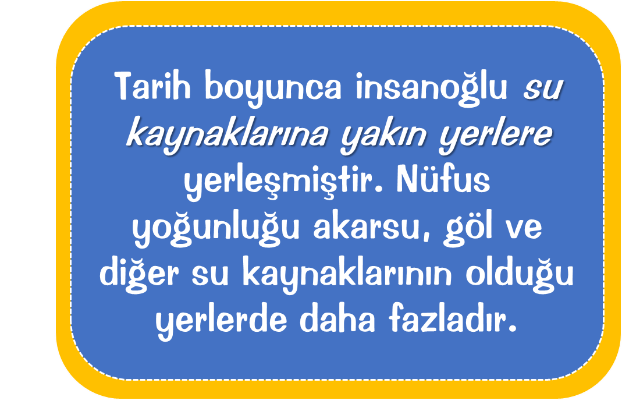 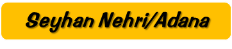 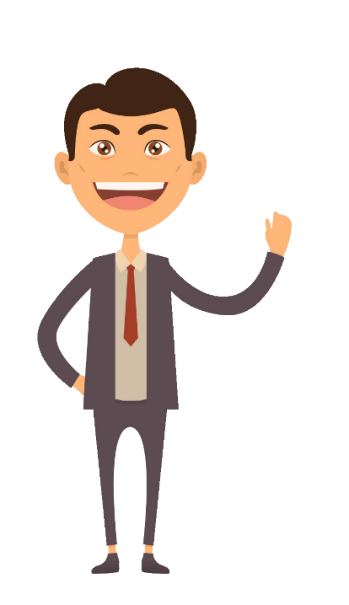 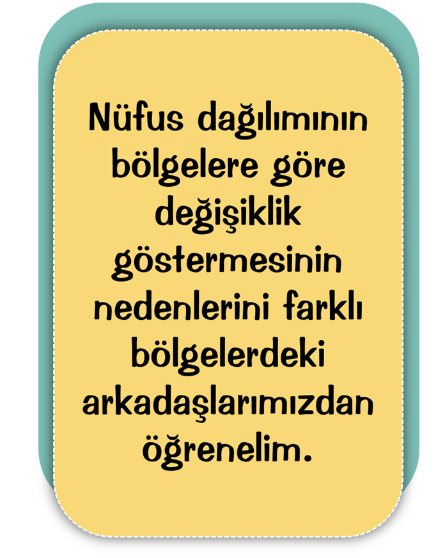 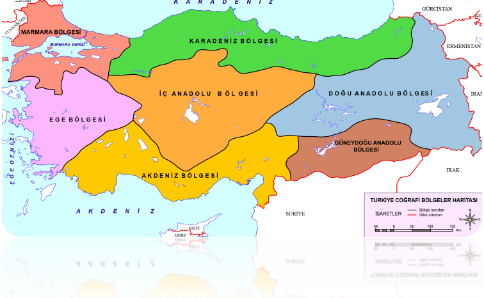 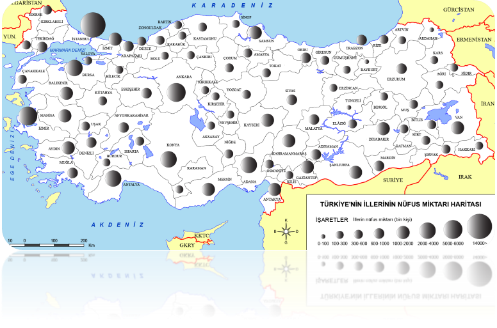 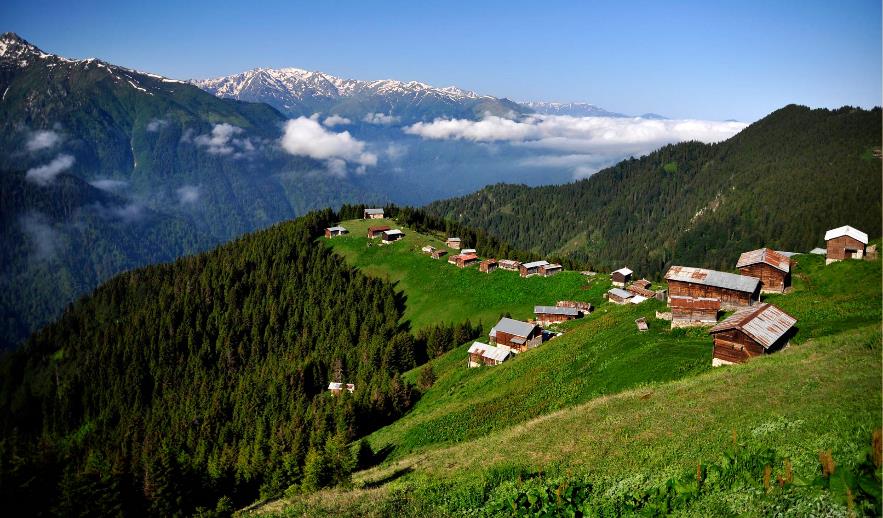 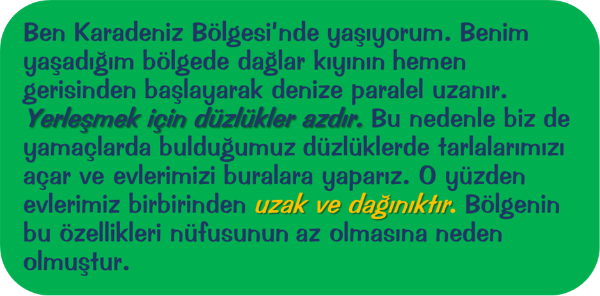 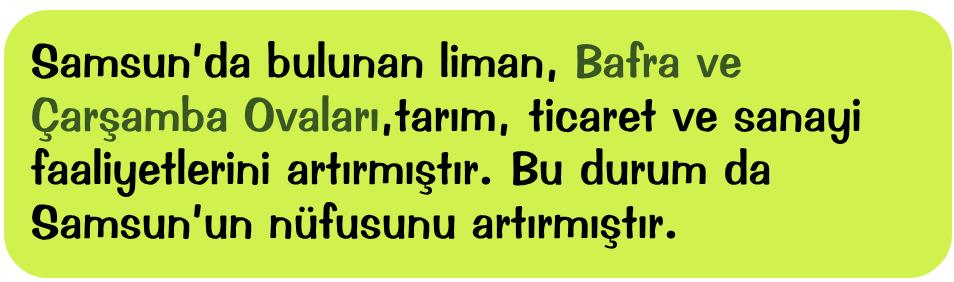 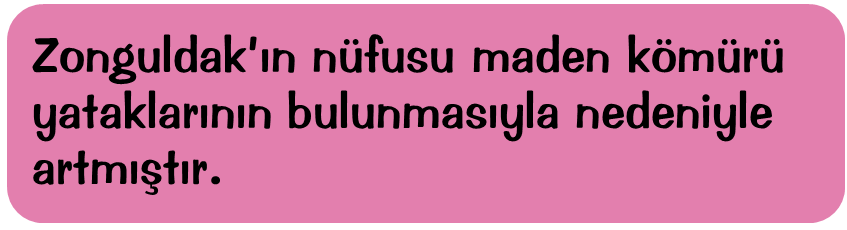 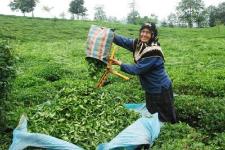 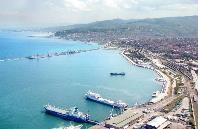 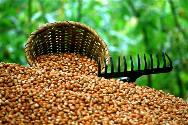 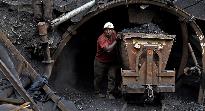 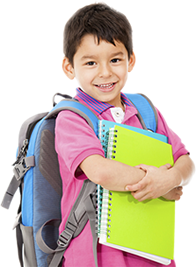 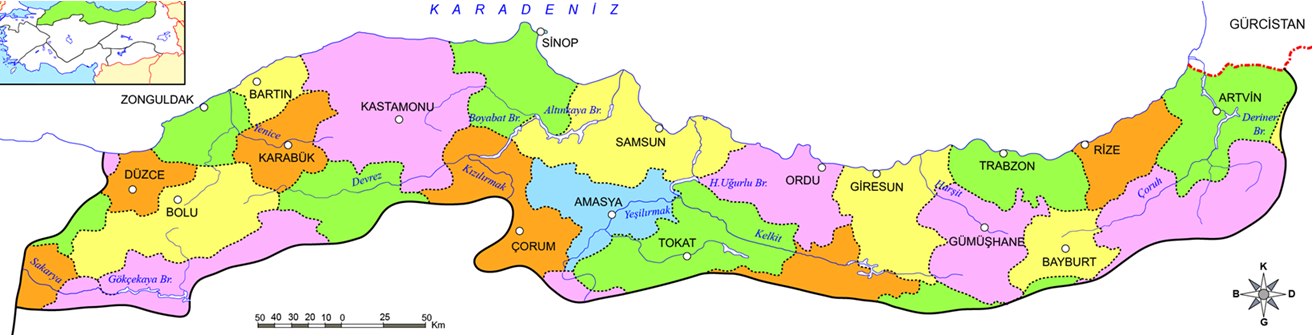 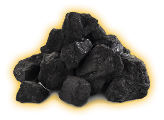 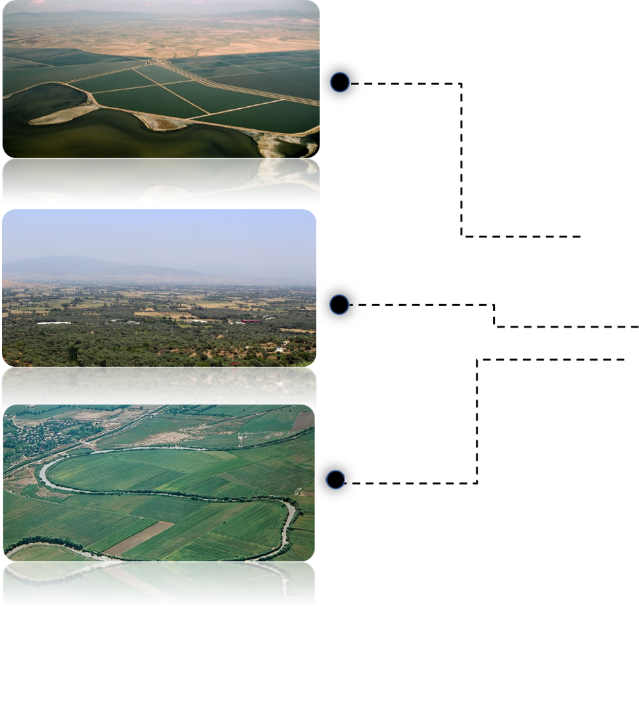 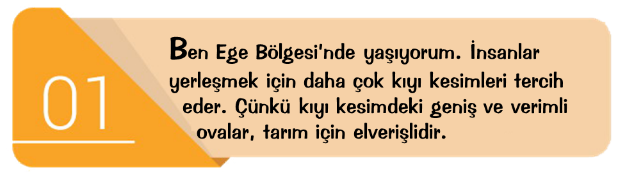 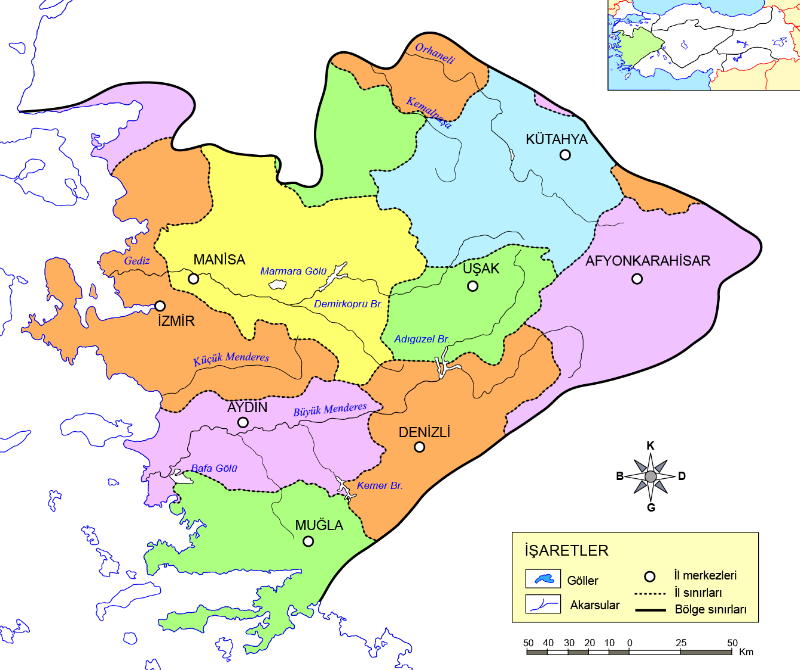 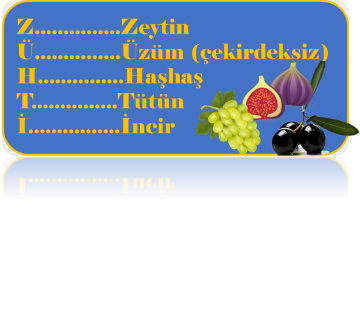 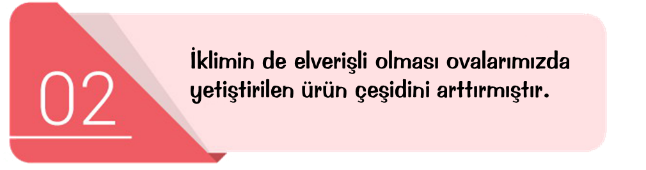 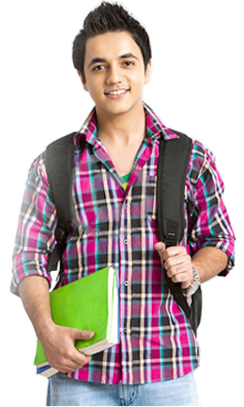 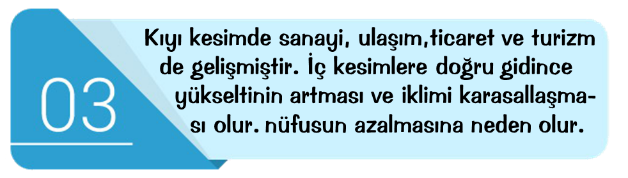 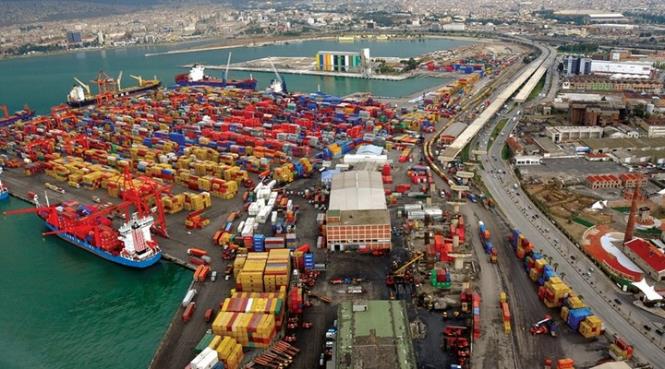 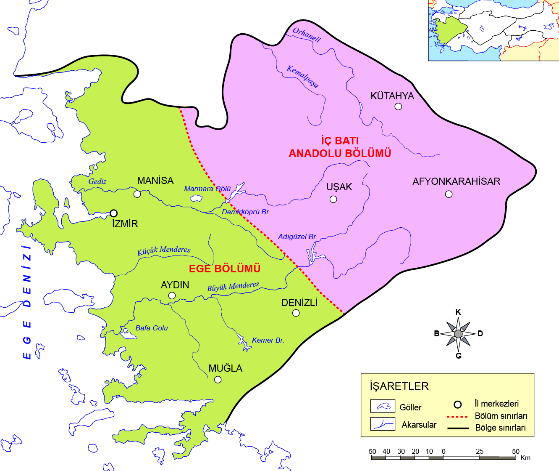 Bölgemizin en büyük kenti İzmir’dir. Doğal bir limanı olması, ulaşımın kolay olması İzmir’i büyük bir sanayi ve ticaret merkezi haline getirmiştir.
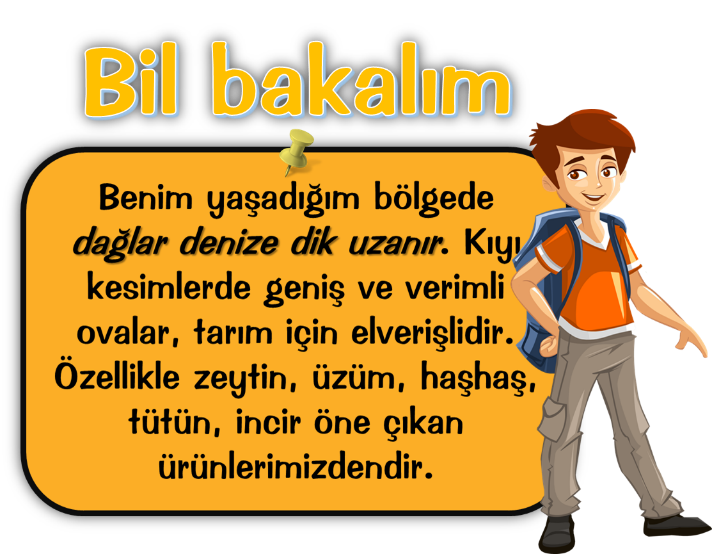 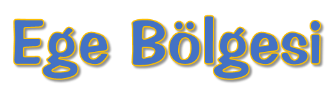 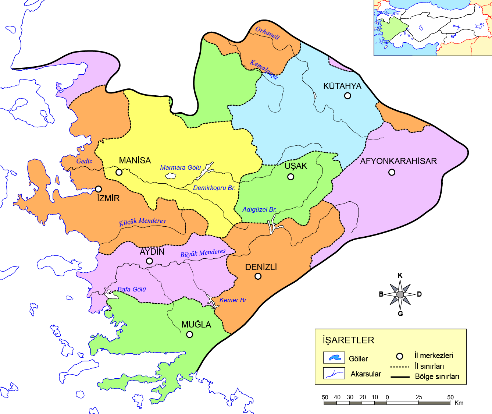 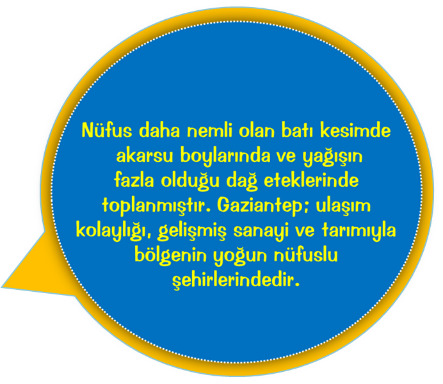 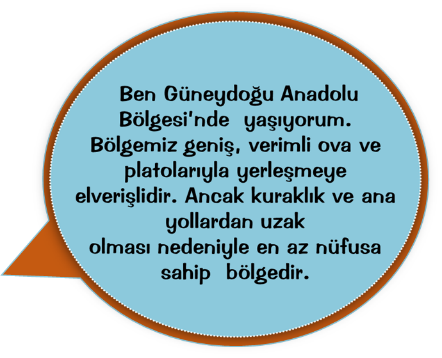 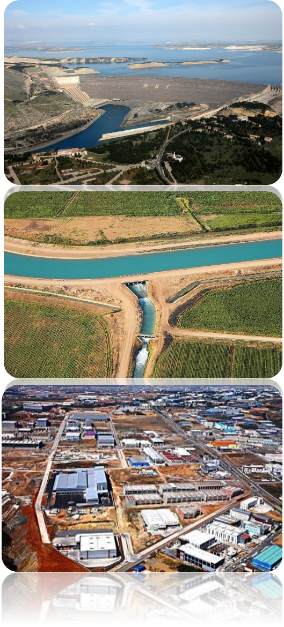 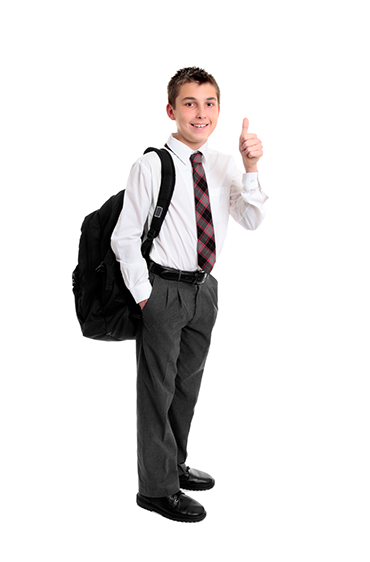 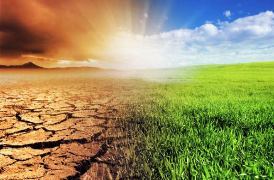 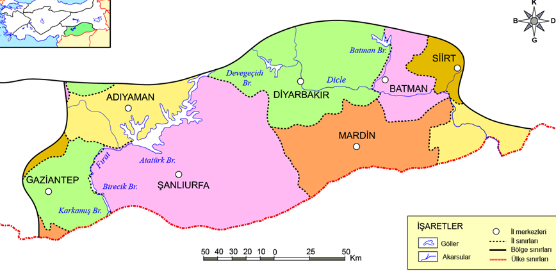 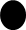 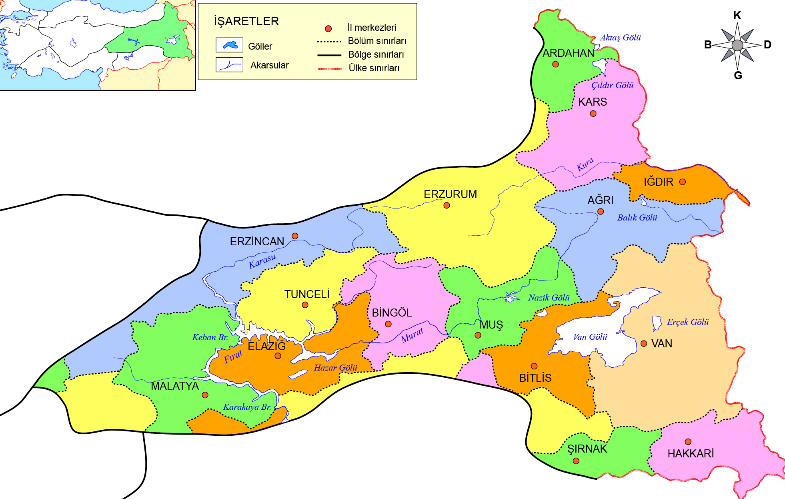 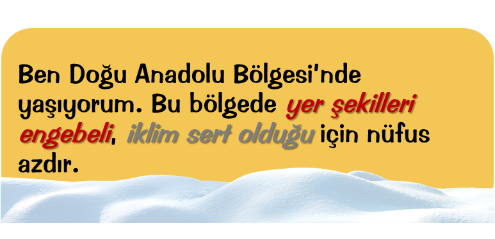 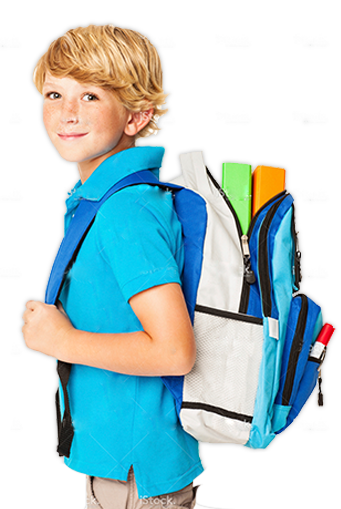 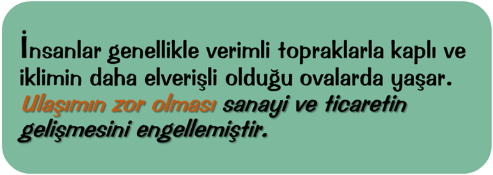 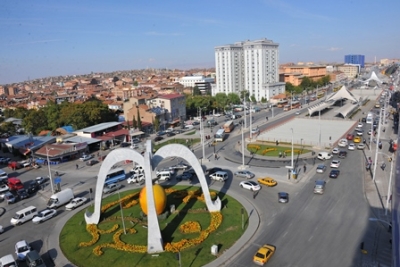 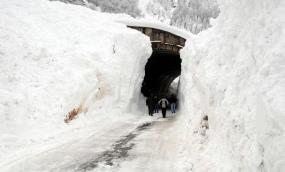 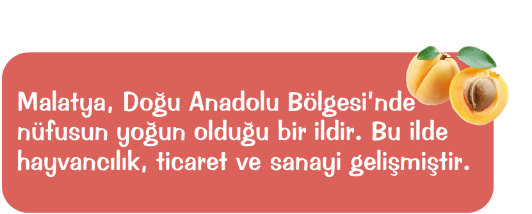 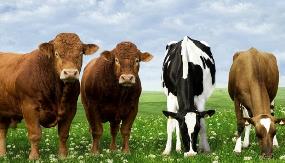 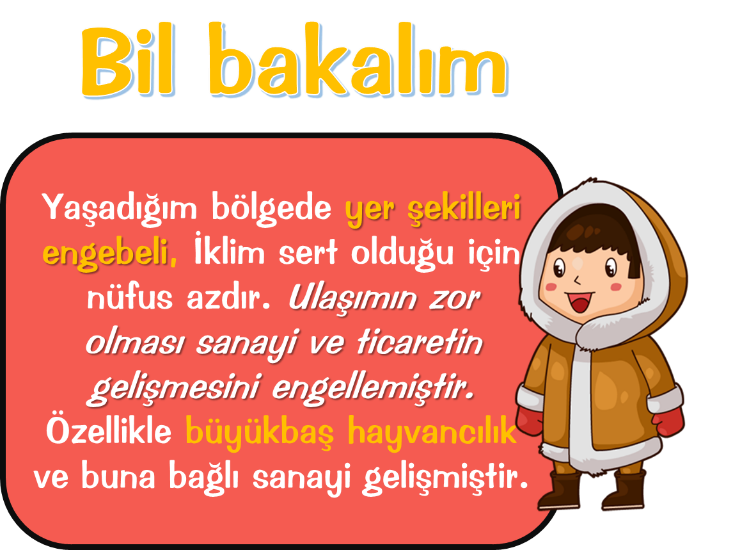 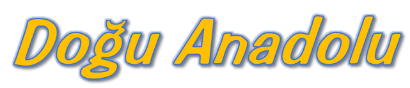 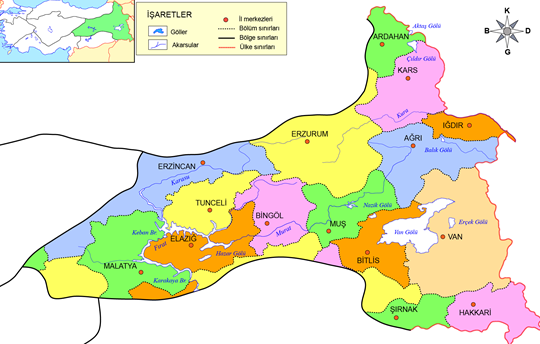 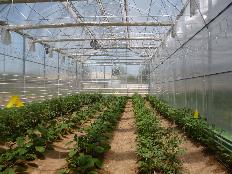 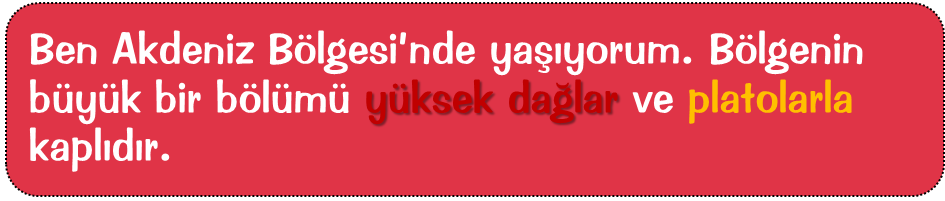 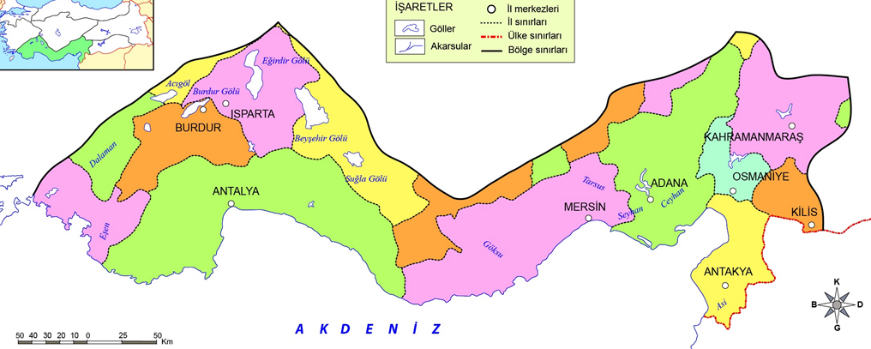 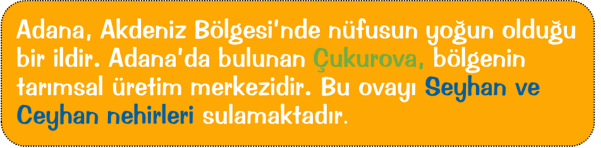 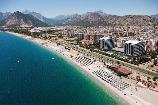 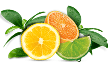 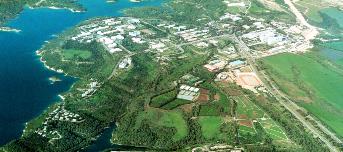 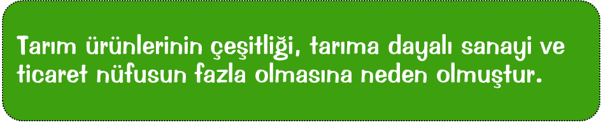 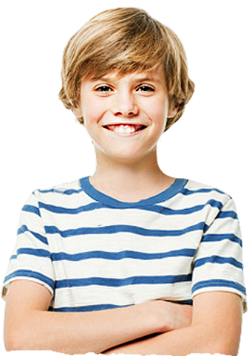 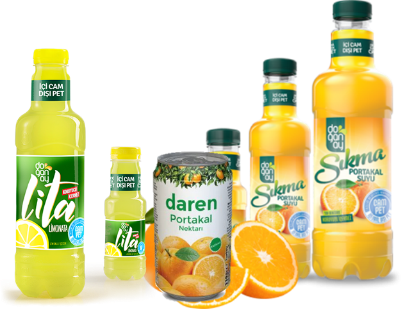 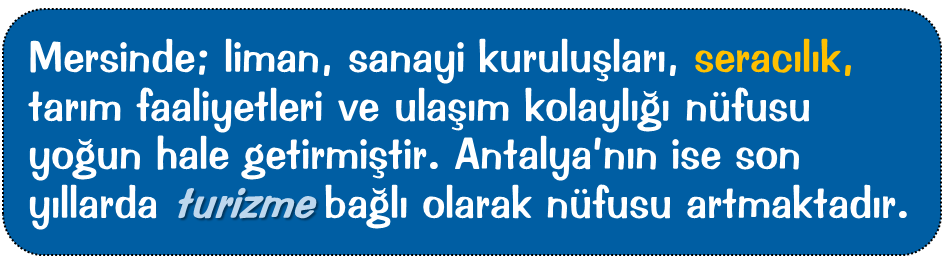 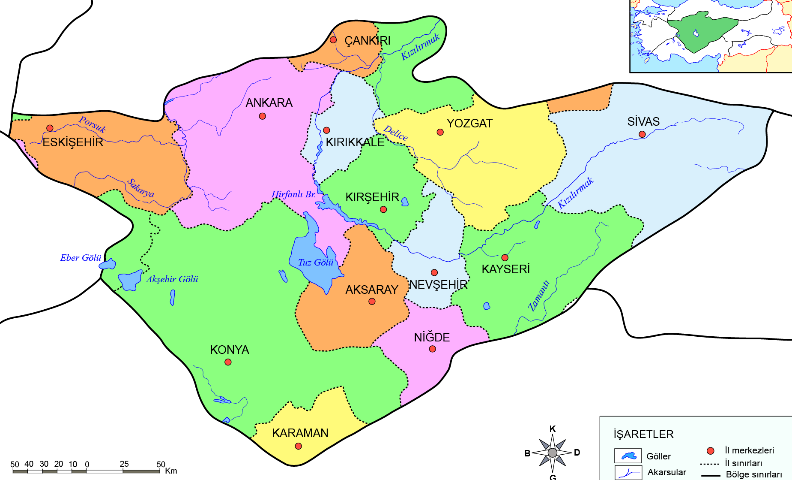 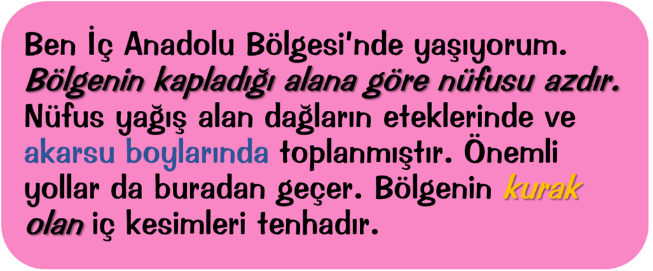 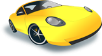 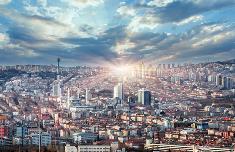 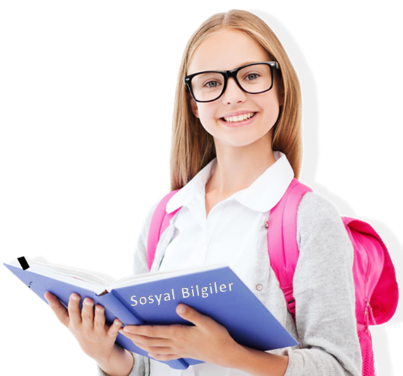 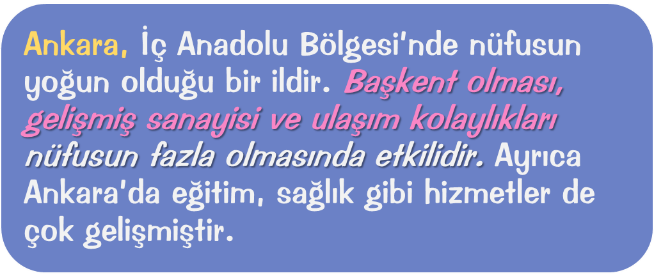 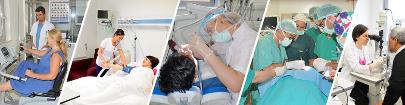 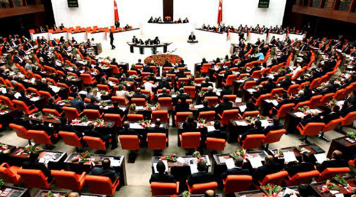 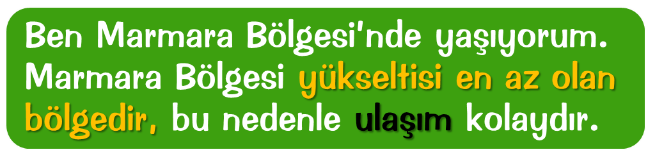 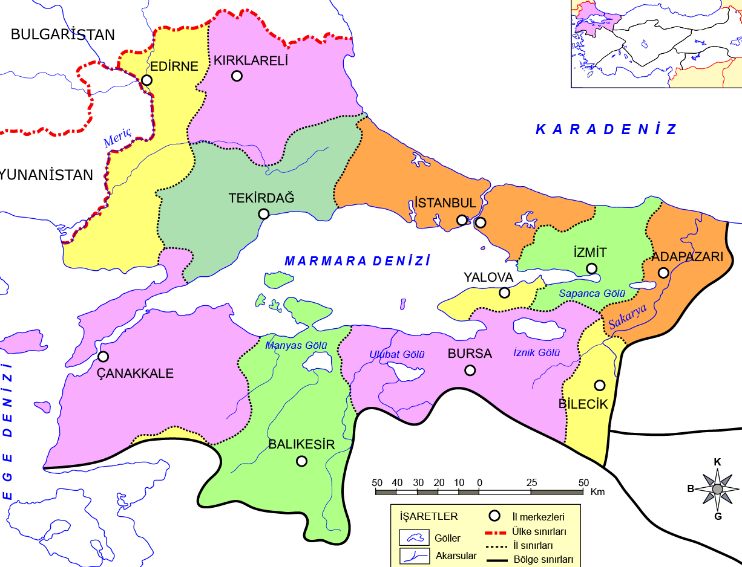 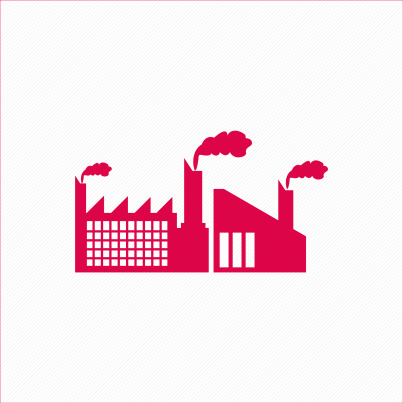 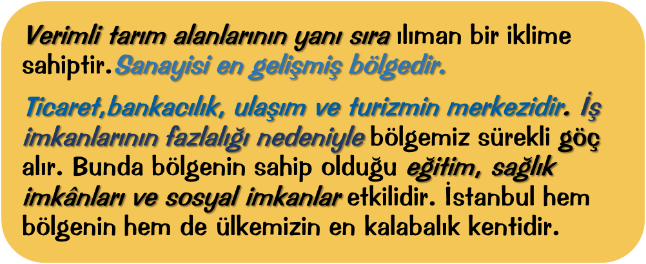 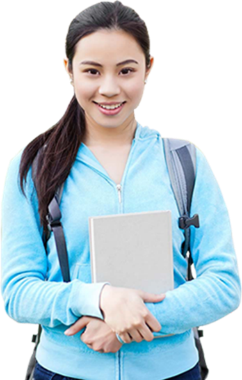 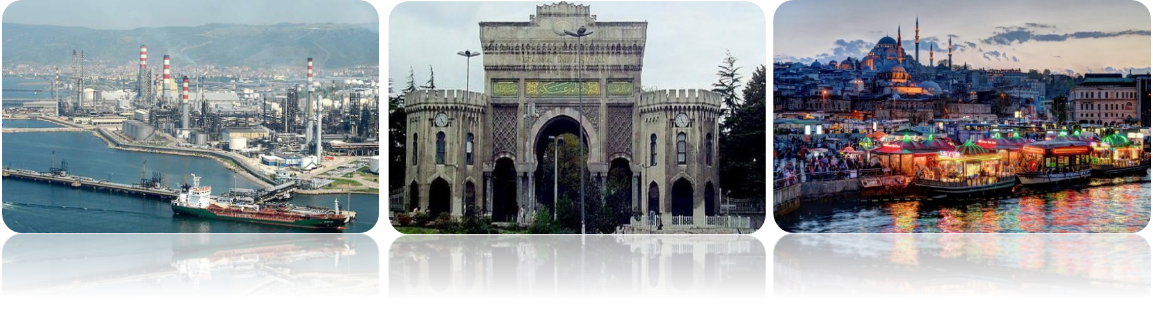 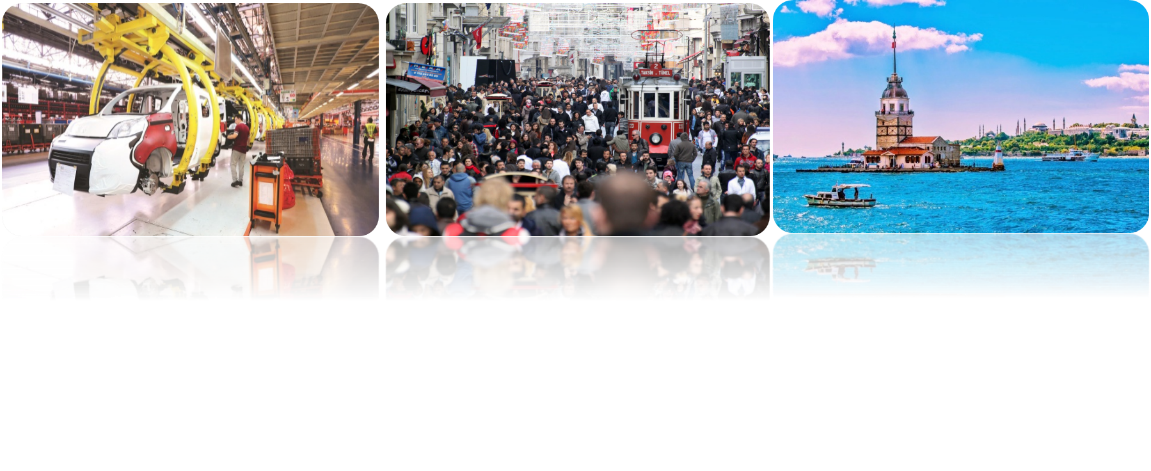 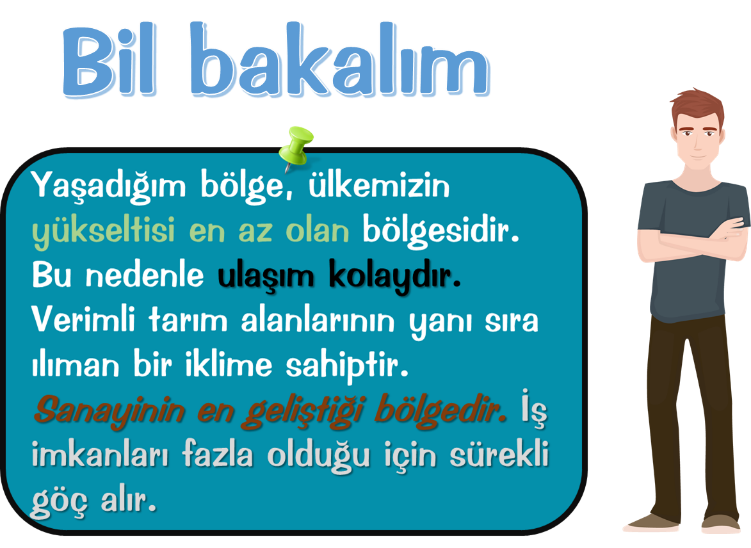 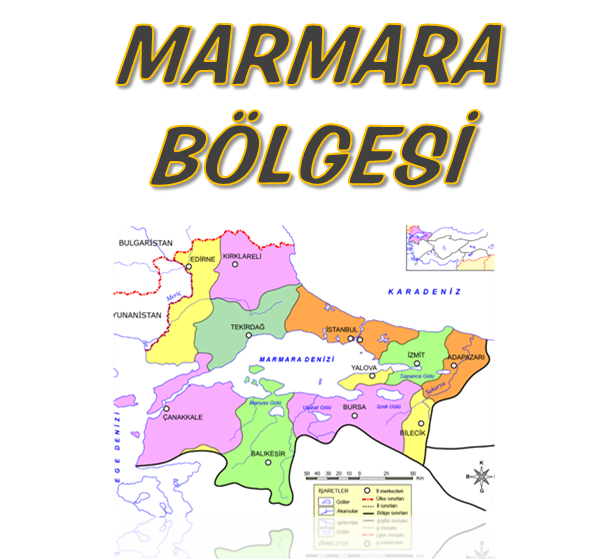 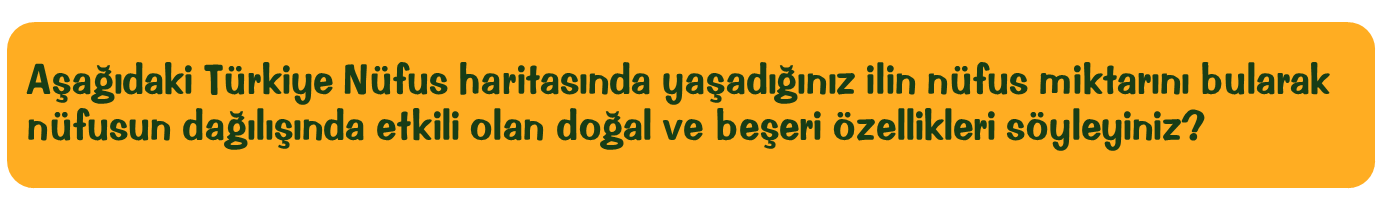 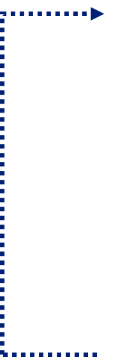 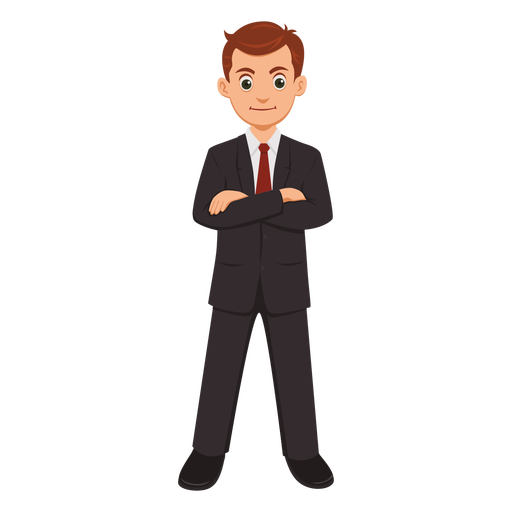 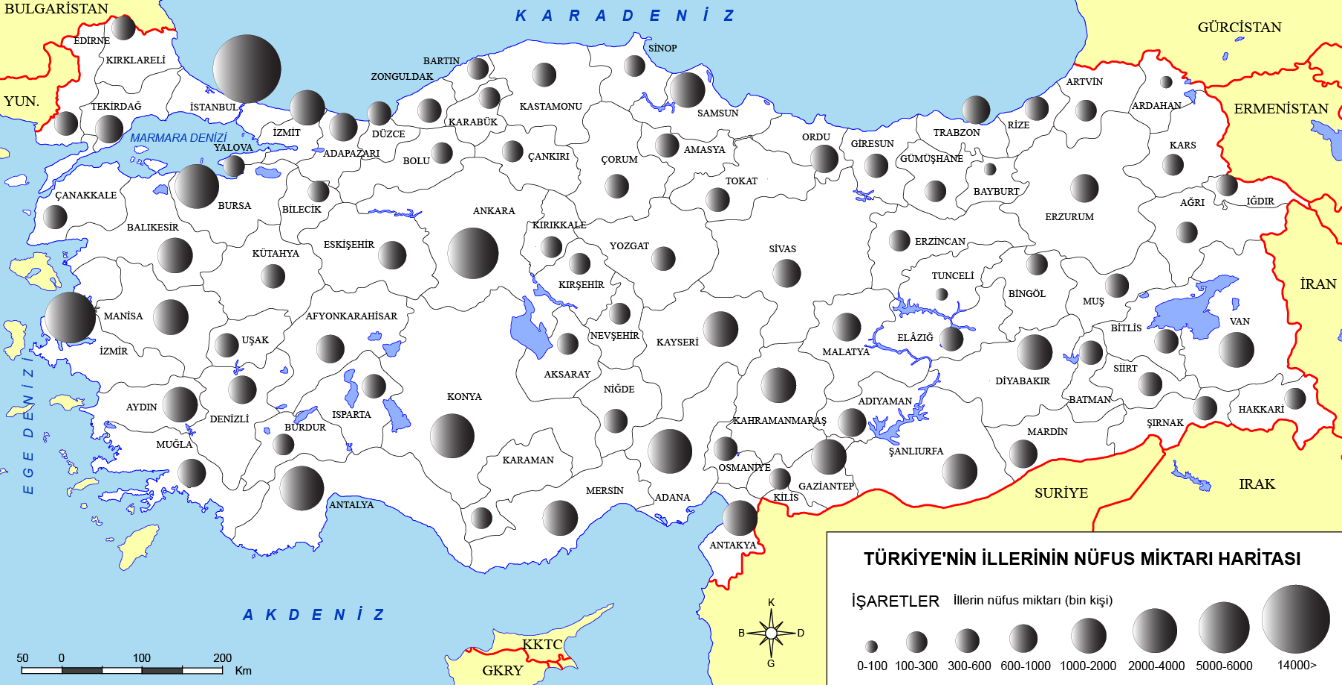 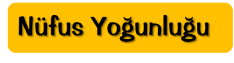 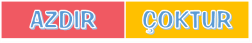 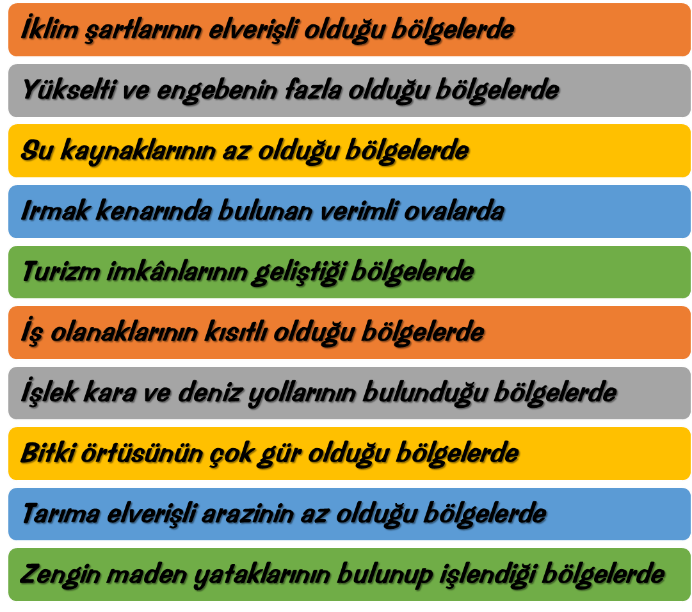 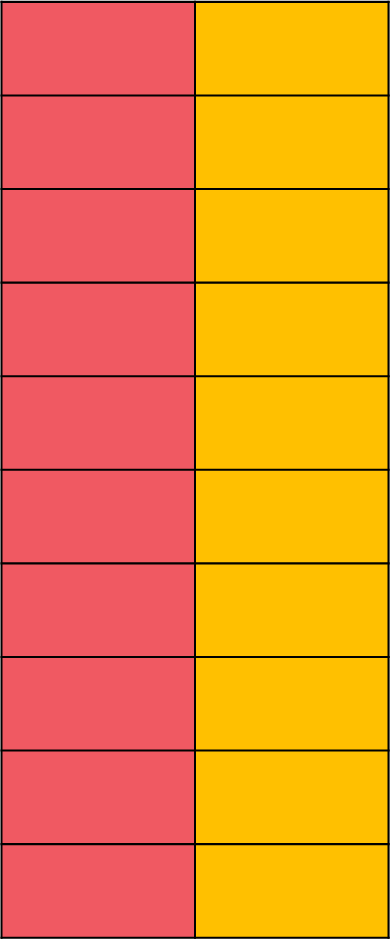 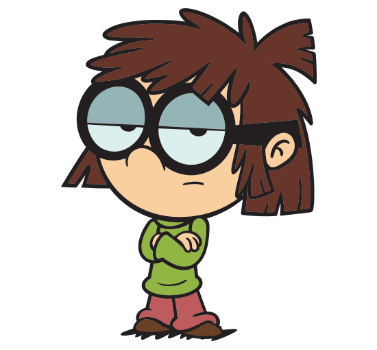 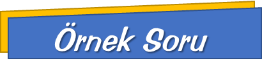 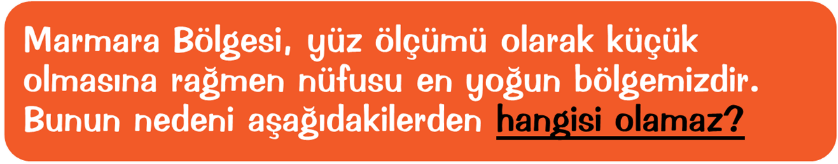 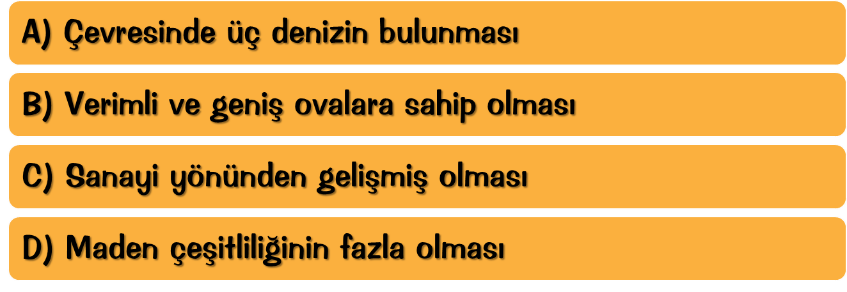 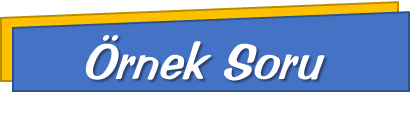 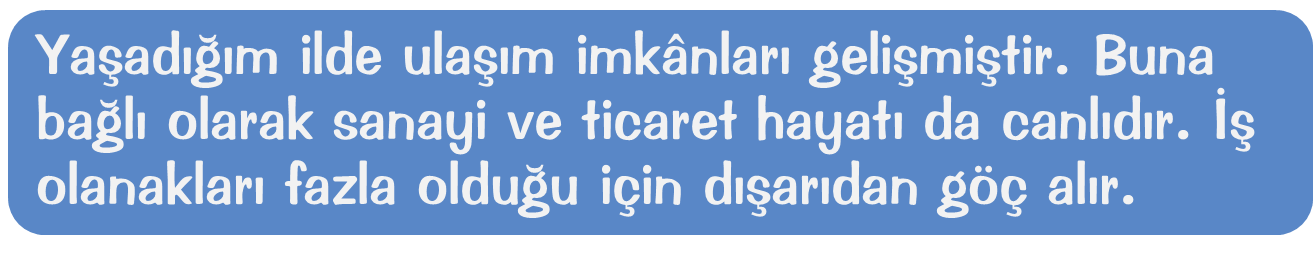 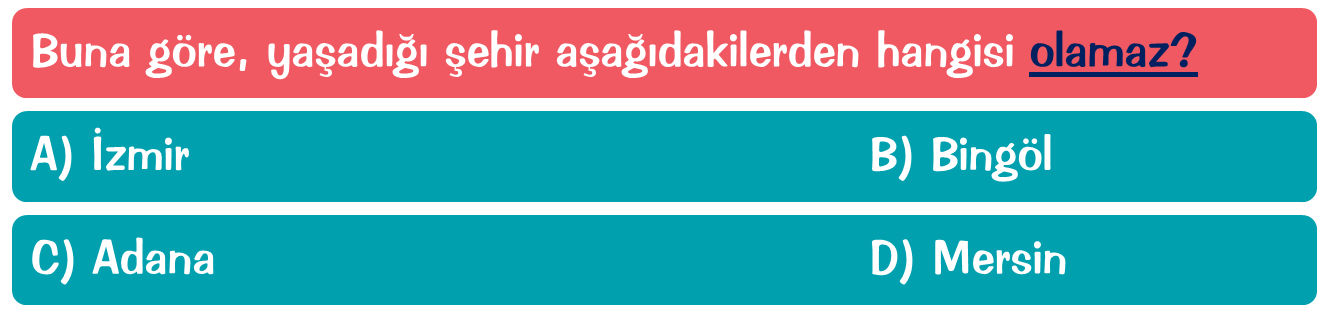 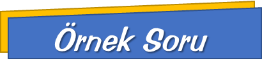 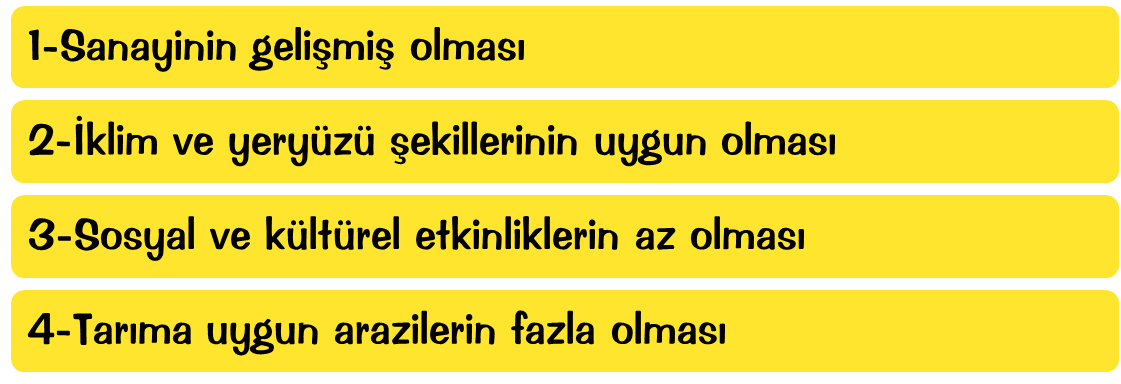 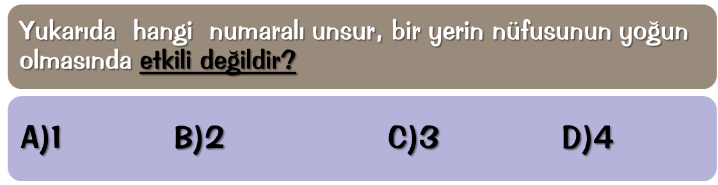